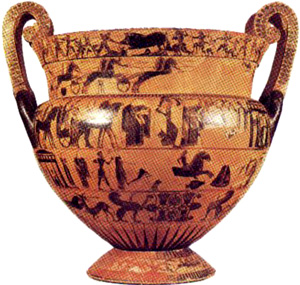 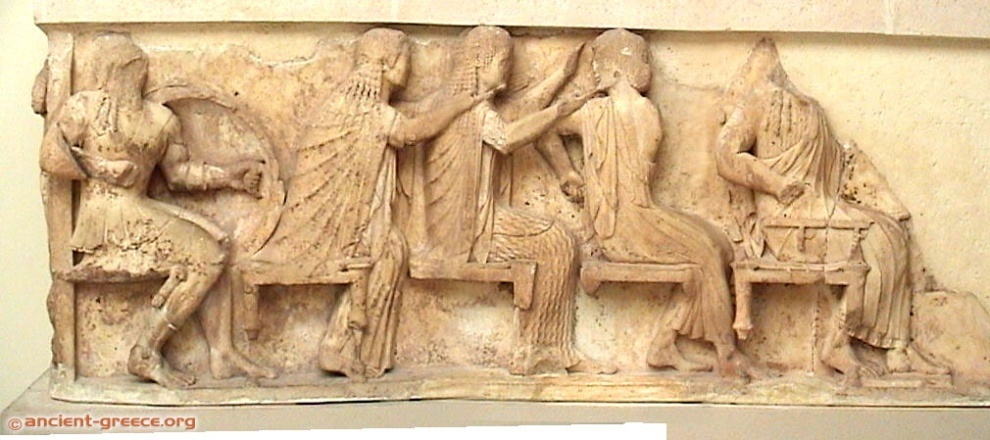 Pantheons and Assemblies of the Gods
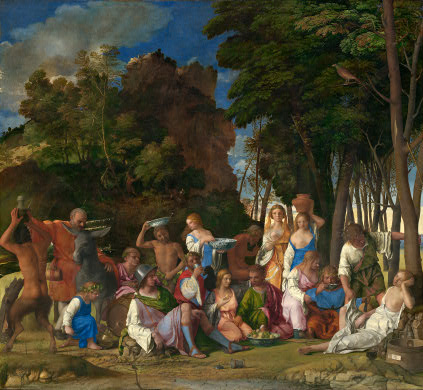 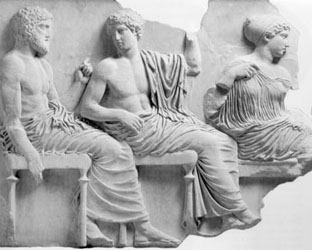 Timelines
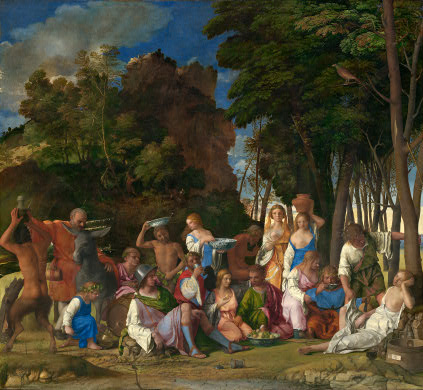 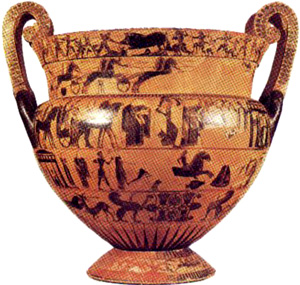 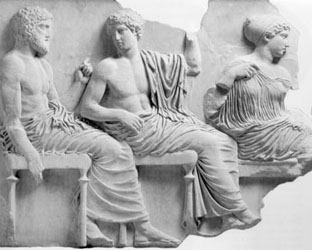 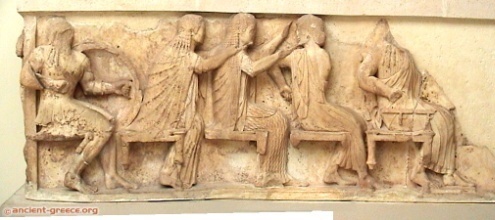 Bellini
“Feast of the Gods”
1514
François Vase
Athens
c.550 B.C.
Siphnian Treasury Frieze
Delphi
 530-25 BC
Parthenon Frieze
Athens
443-438 B.C.
http://department.monm.edu/classics/Courses/Chronology.htm
http://chaos1.hypermart.net/fullsize/artancfs.gif
http://chaos1.hypermart.net/fullsize/artrenfs.gif
http://www.metmuseum.org/toah/intro/atr/04sm.htm
On Greek Pottery
François Vase
Athens
c.550 B.C.
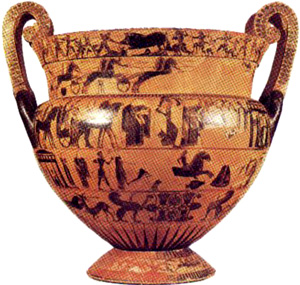 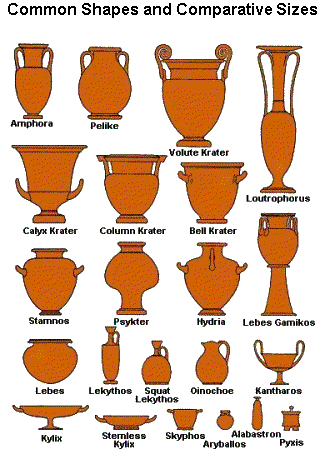 http://www.alamo.edu/sac/vat/arthistory/arts1303/greek2.htm
http://www.ancientgreece.co.uk/dailylife/explore/pot_shapes.html
http://www.beazley.ox.ac.uk/pottery/default.htm
http://www.metmuseum.org/toah/hd/vase/hd_vase.htm
Myths on the François Vase: Side A
Kalydonian Boar Hunt
Patroklos’ Funeral Games
Wedding Procession of Pelias and Thetis: Read Apollodorus
Achilles chases Trojan Prince Troilos  
Animal frieze. 
Pygmies fight cranes (foot).
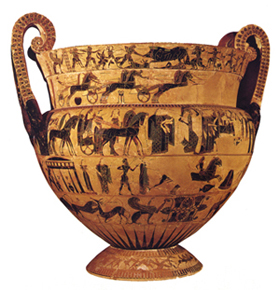 Myths on the François Vase: Side B
Theseus and Athenian Youths doing crane dance at Crete
Lapiths and Centaurs
Wedding Procession of Peleus and Thetis
Return of Hephaistos to Olympus . Read this myth here.
Animal frieze
Pygmies fight cranes (foot)
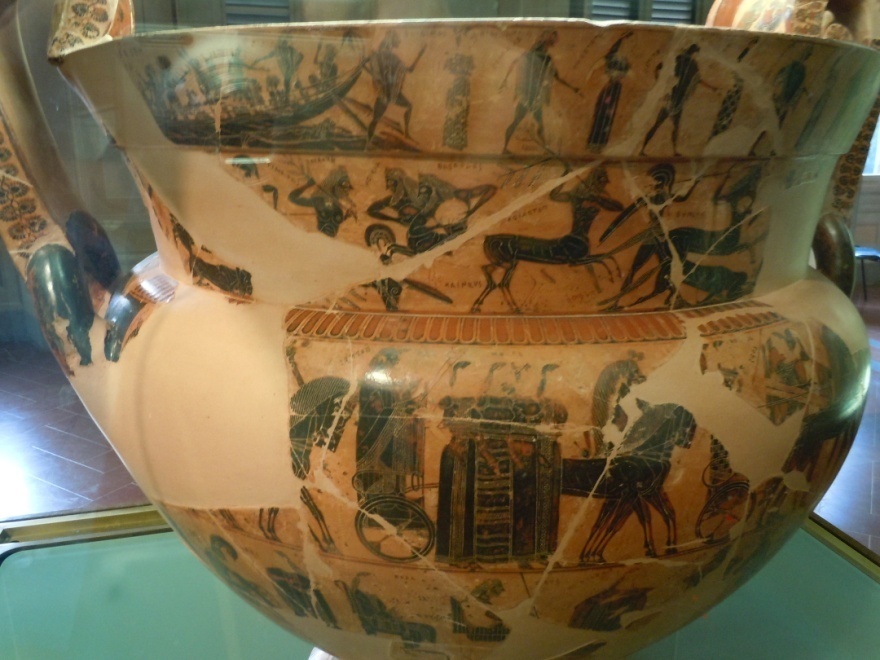 François Vase
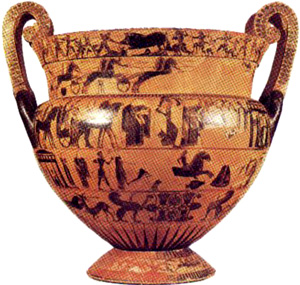 François Vase
Athens
c.550 B.C.
http://www.mlahanas.de/Greeks/Arts/Francois.htm
http://www.beazley.ox.ac.uk/pottery/painters/keypieces/blackfigure/francois.htm
http://greekhistory.gr.funpic.de/pages/francois.htm
http://www.perseus.tufts.edu/hopper/artifact?name=Florence+4209&object=Vase&redirect=true
http://www.kapiticollege.school.nz/ClassWebs/ClassicsWeb/Classics301/Greek%20Vase%20Painting/BlackFigure/FrancoisVase.pdf
Ergotimos made me
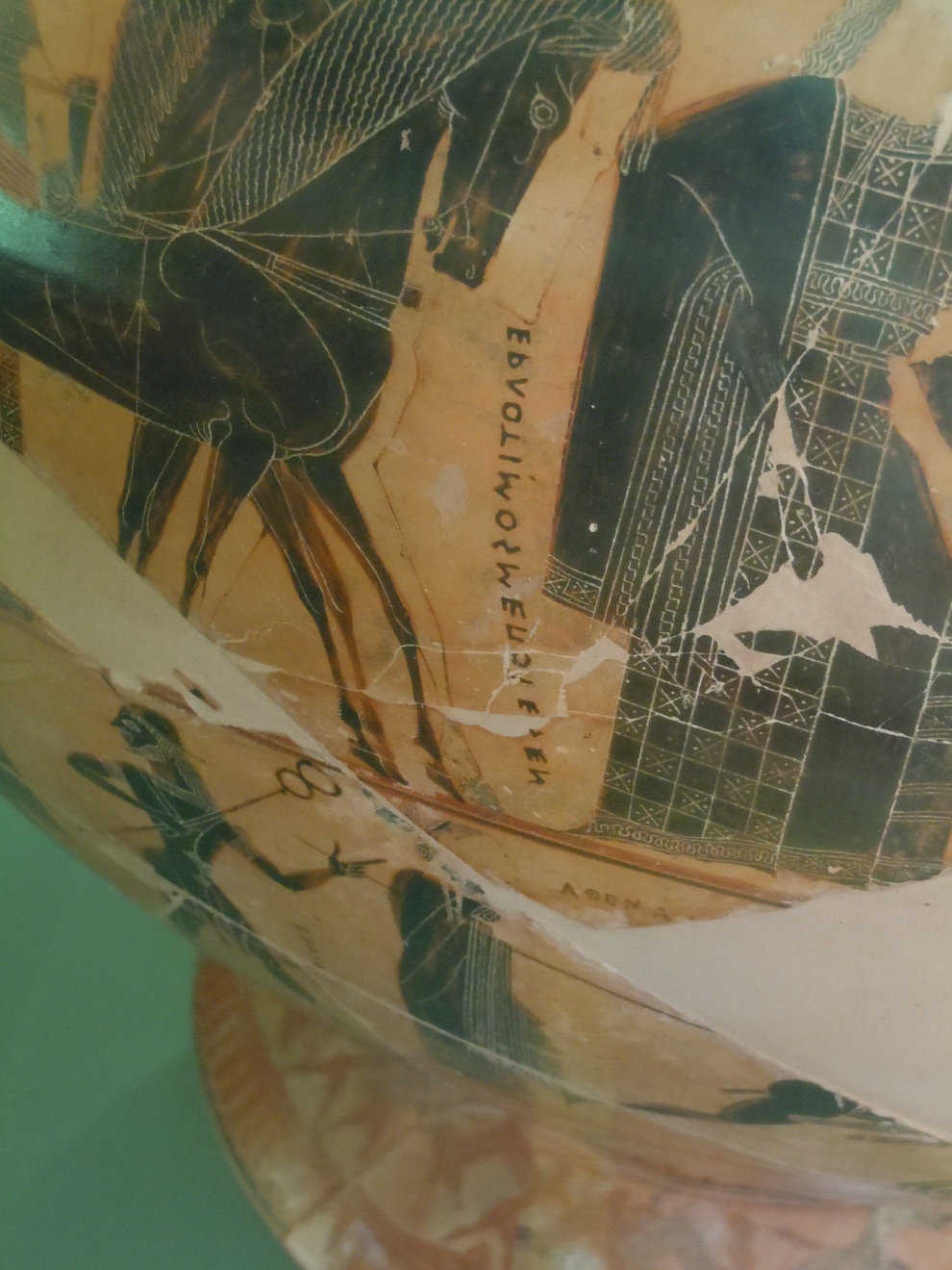 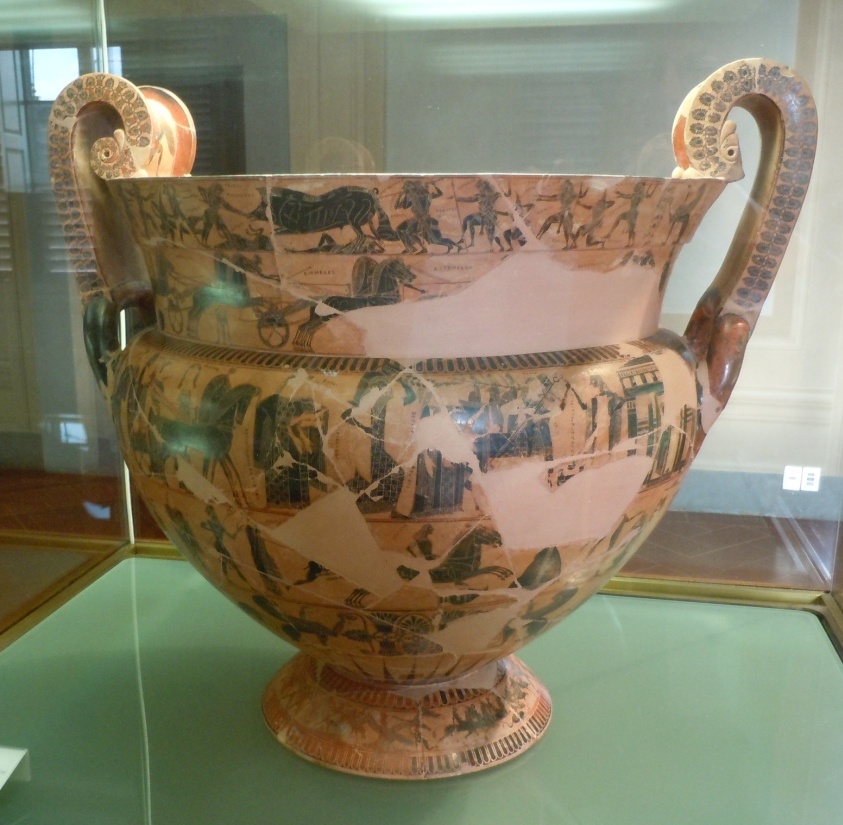 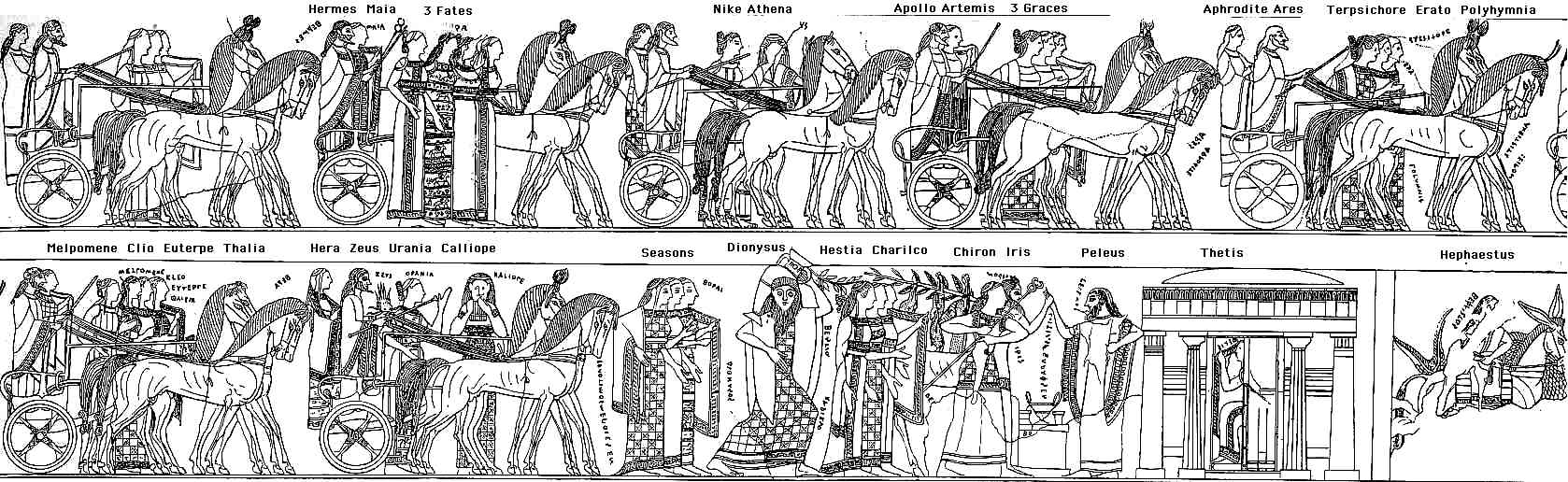 Peleus and Thetis
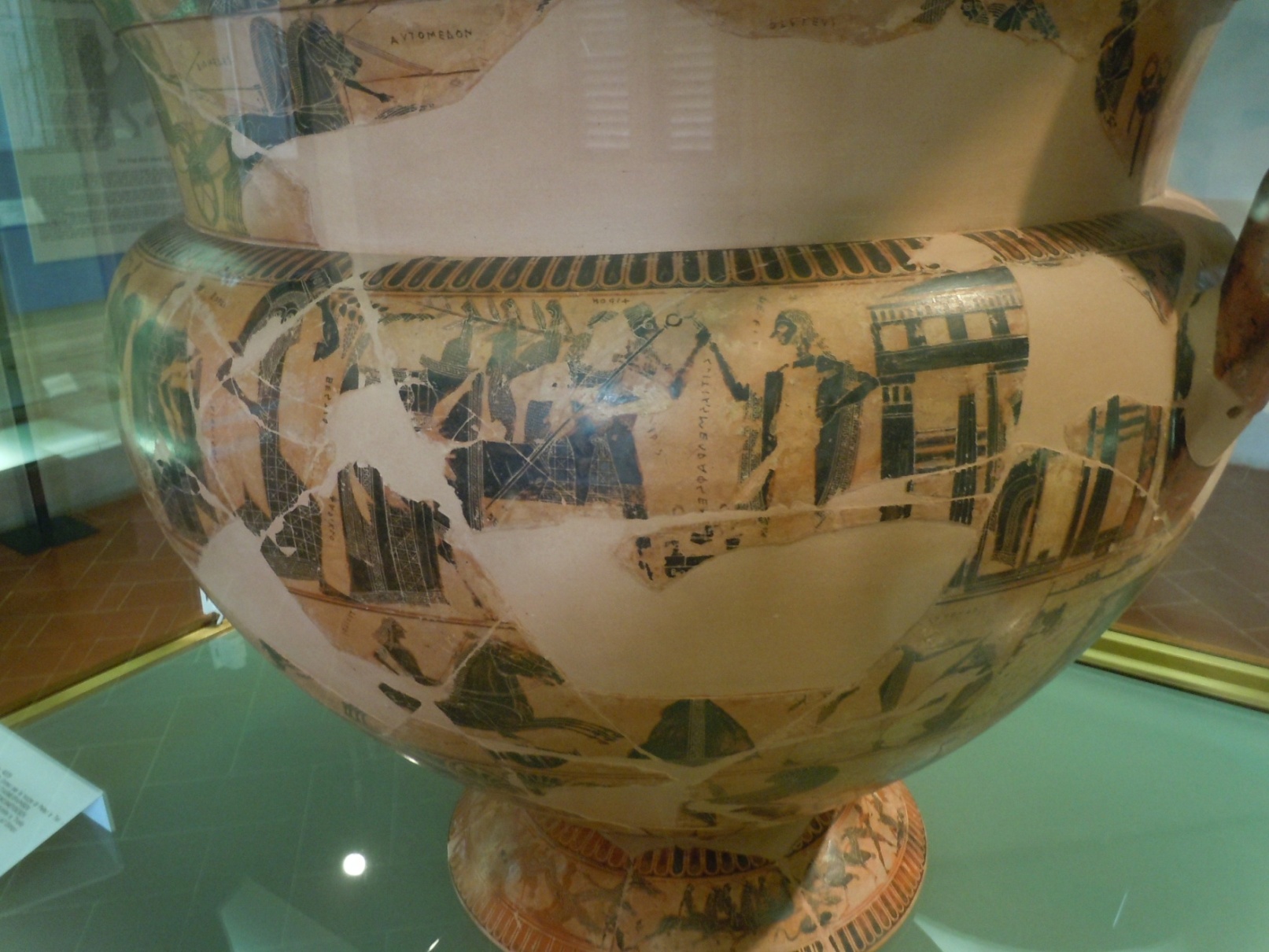 Moirai (Fates)
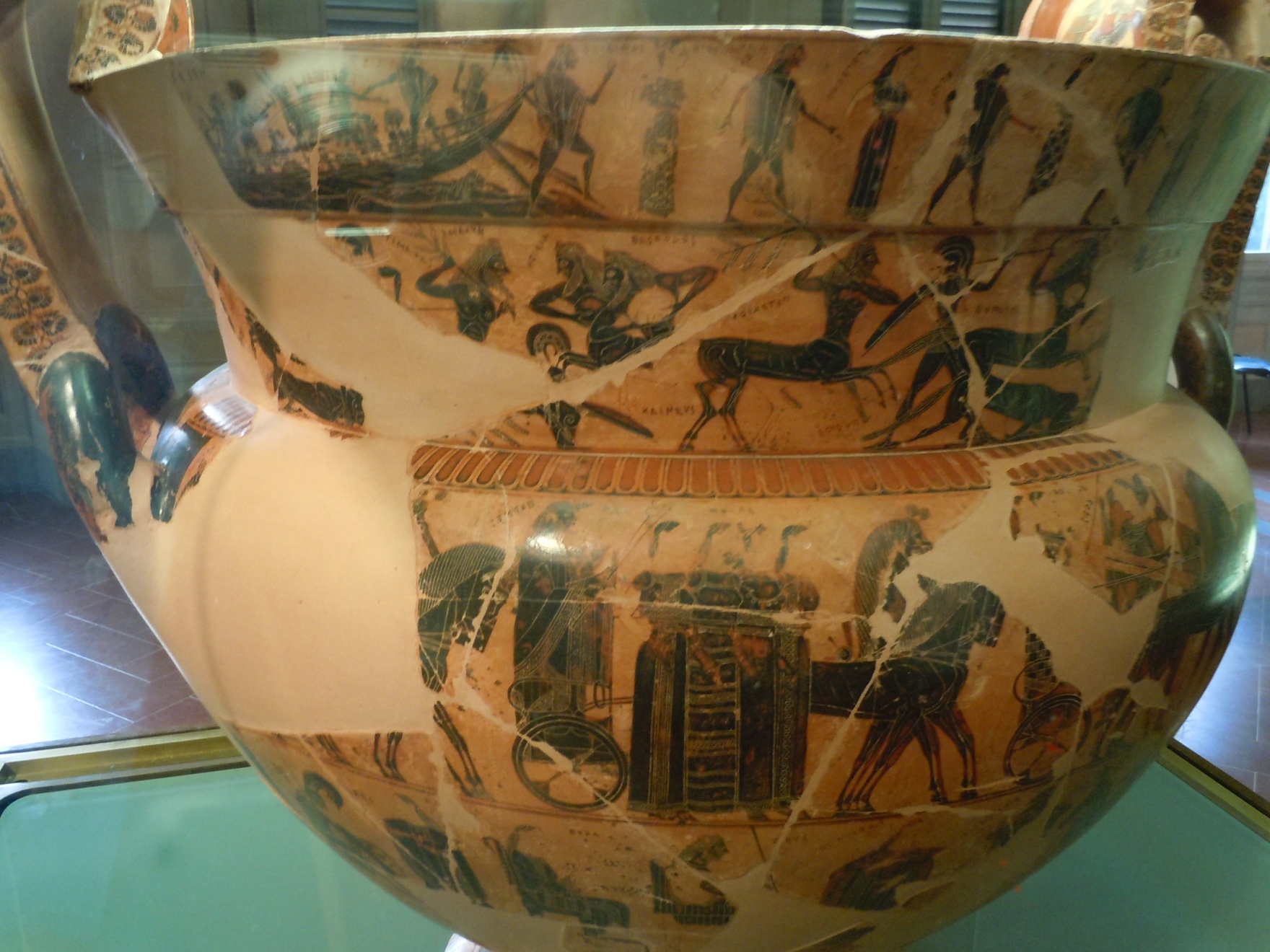 Zeus and Hera
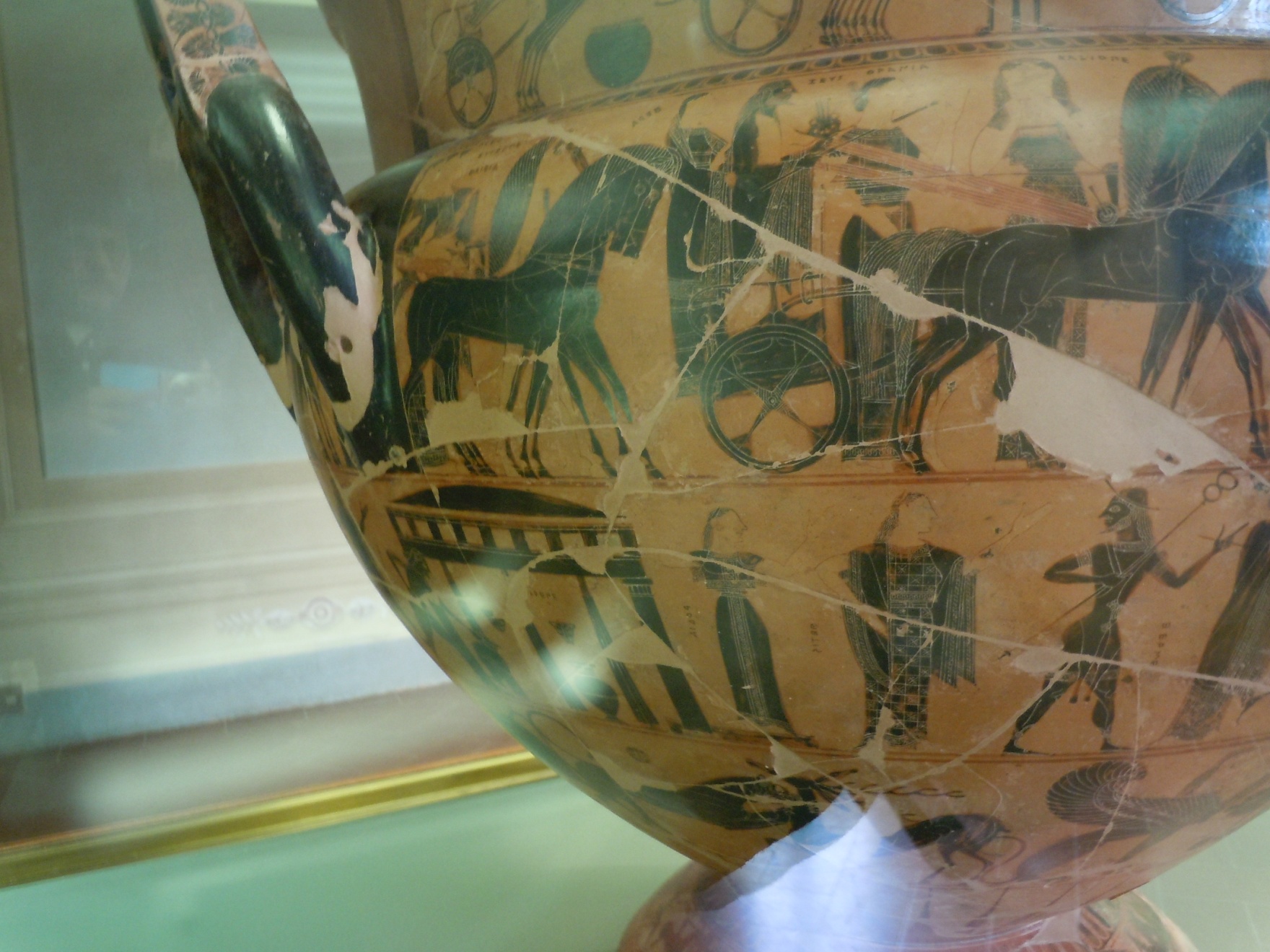 Ourania and Kalliope
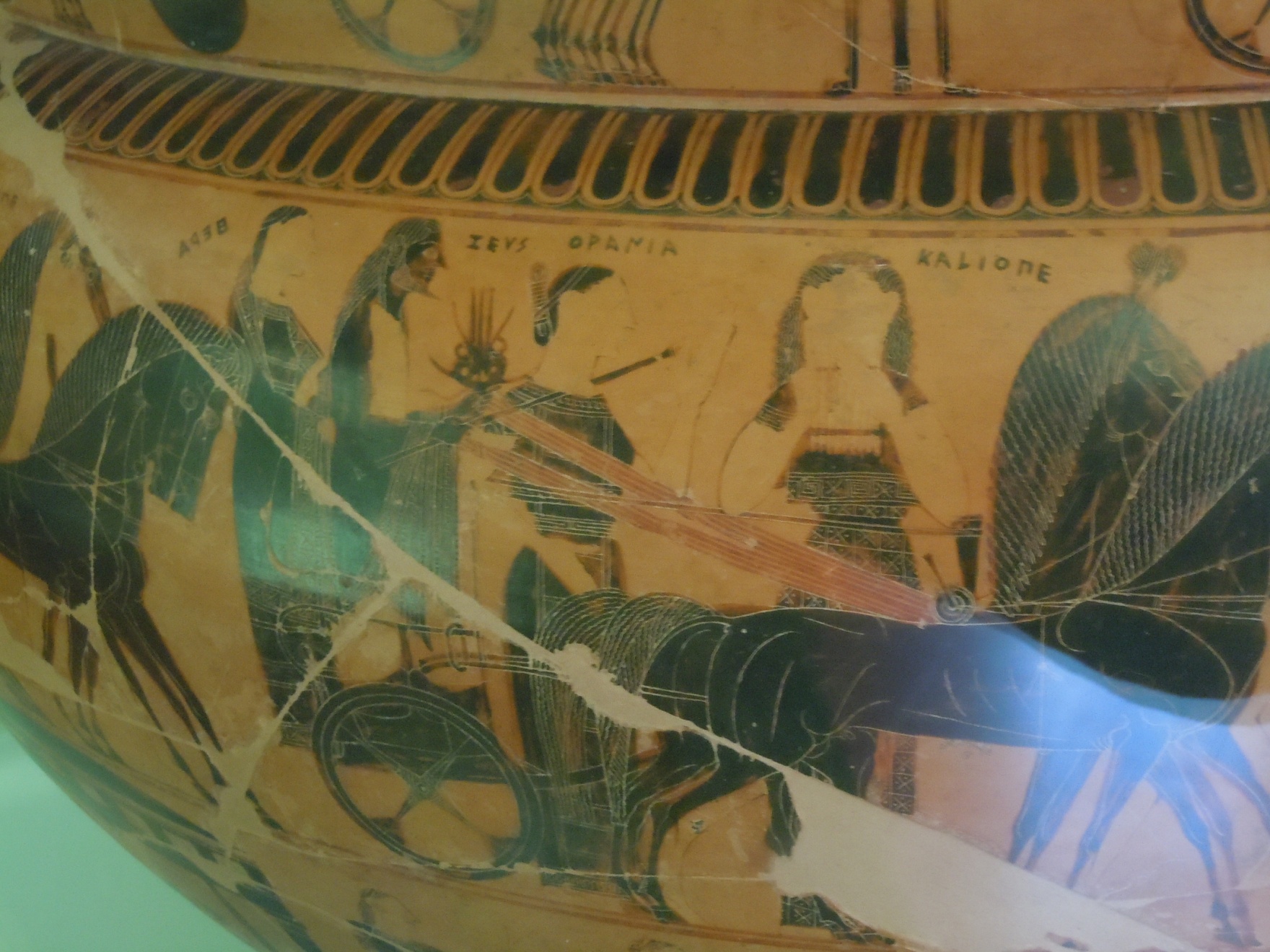 Return of Hephaistos
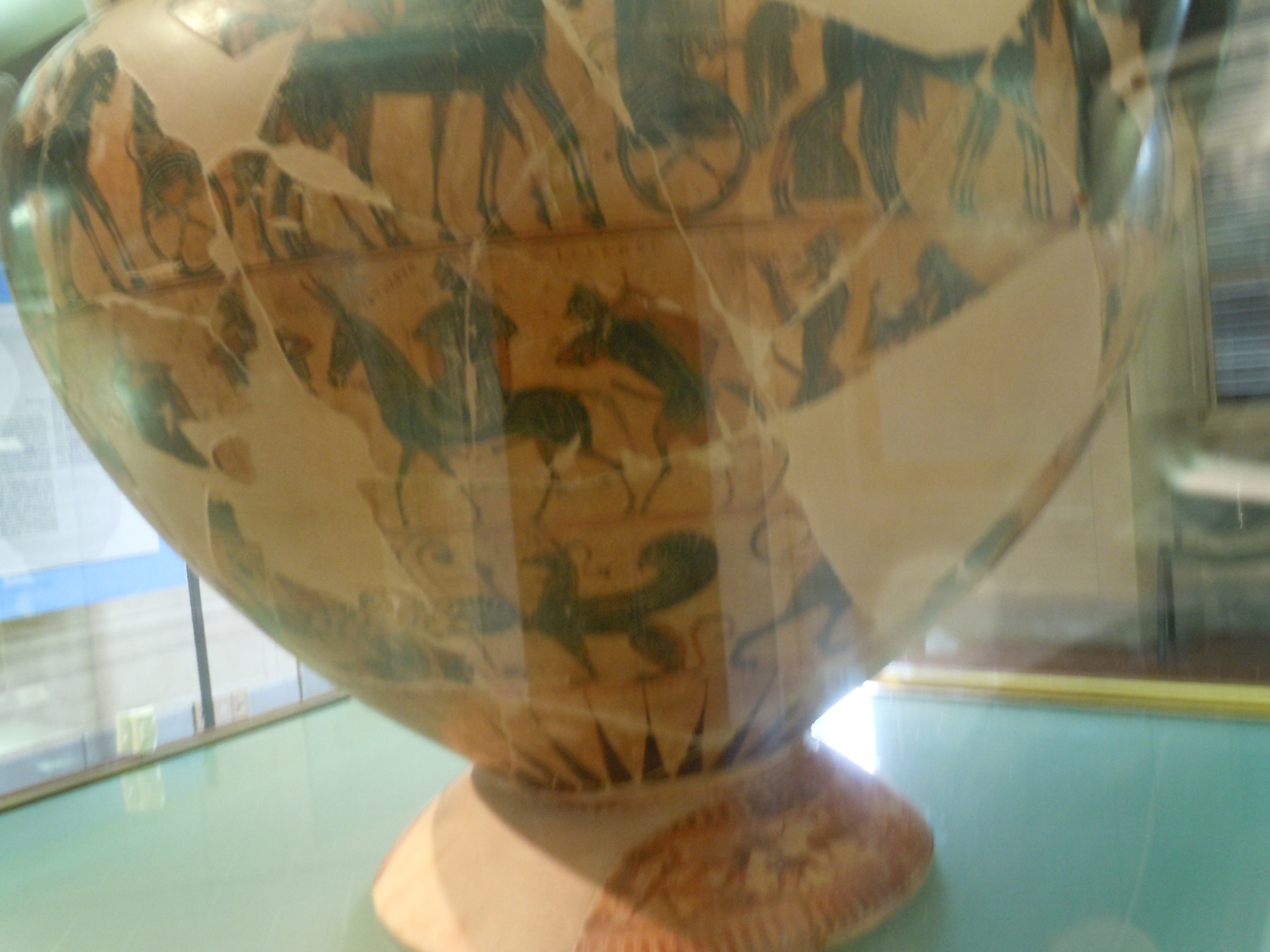 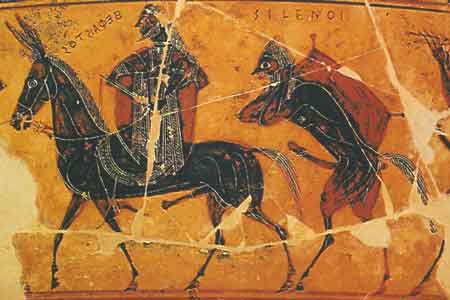 Dionysus
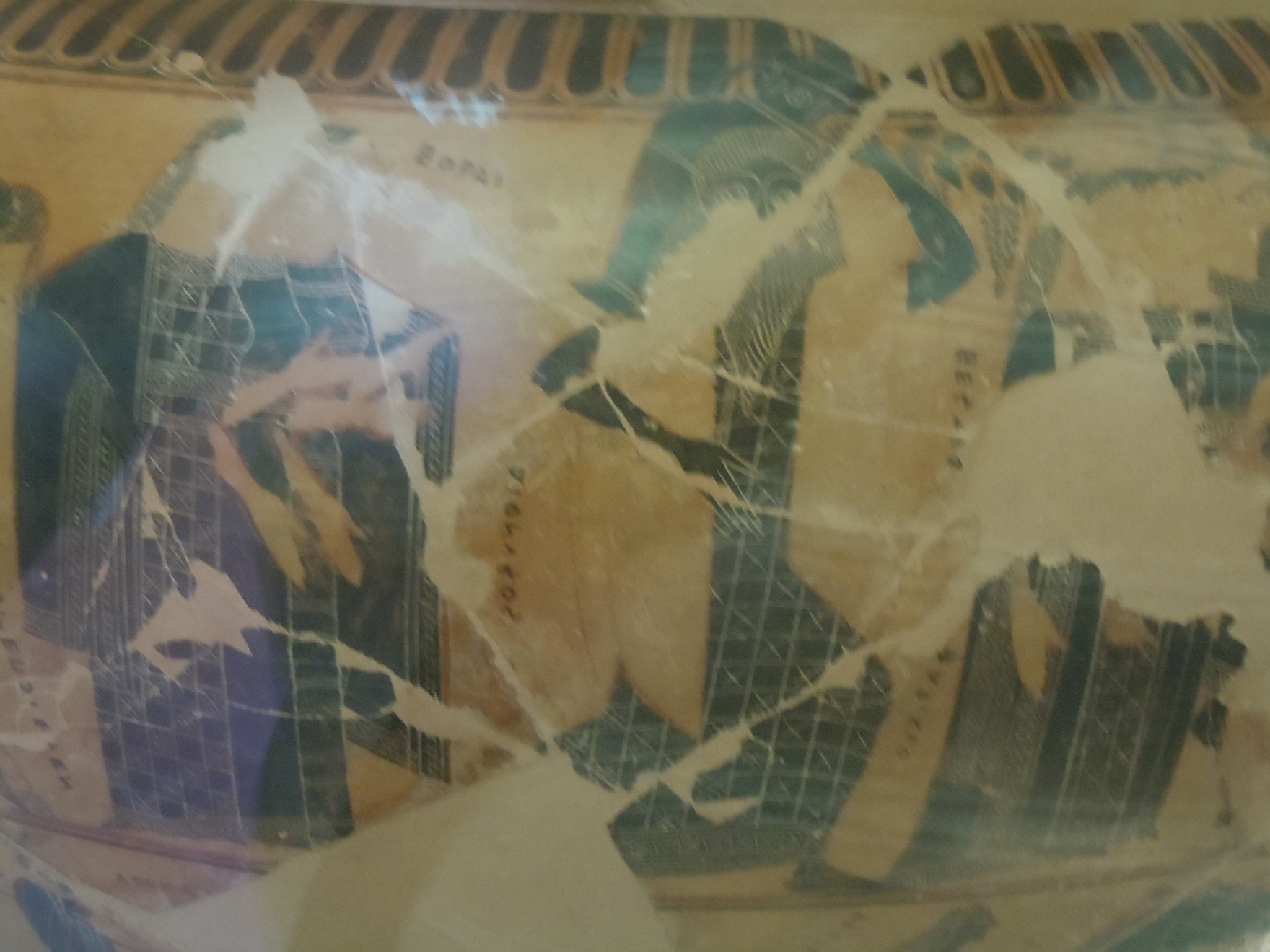 Zeus and Hera Enthroned
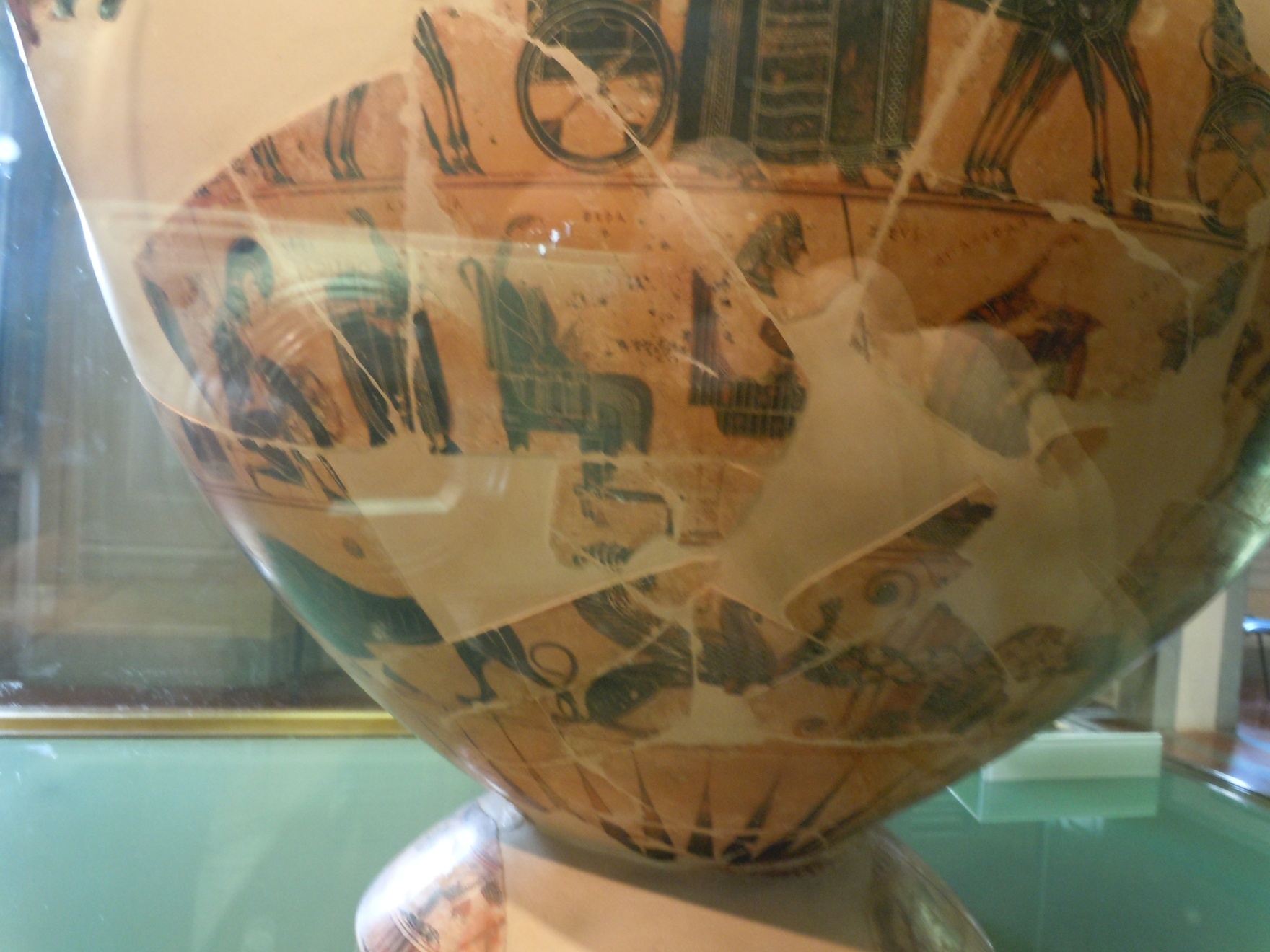 Ares
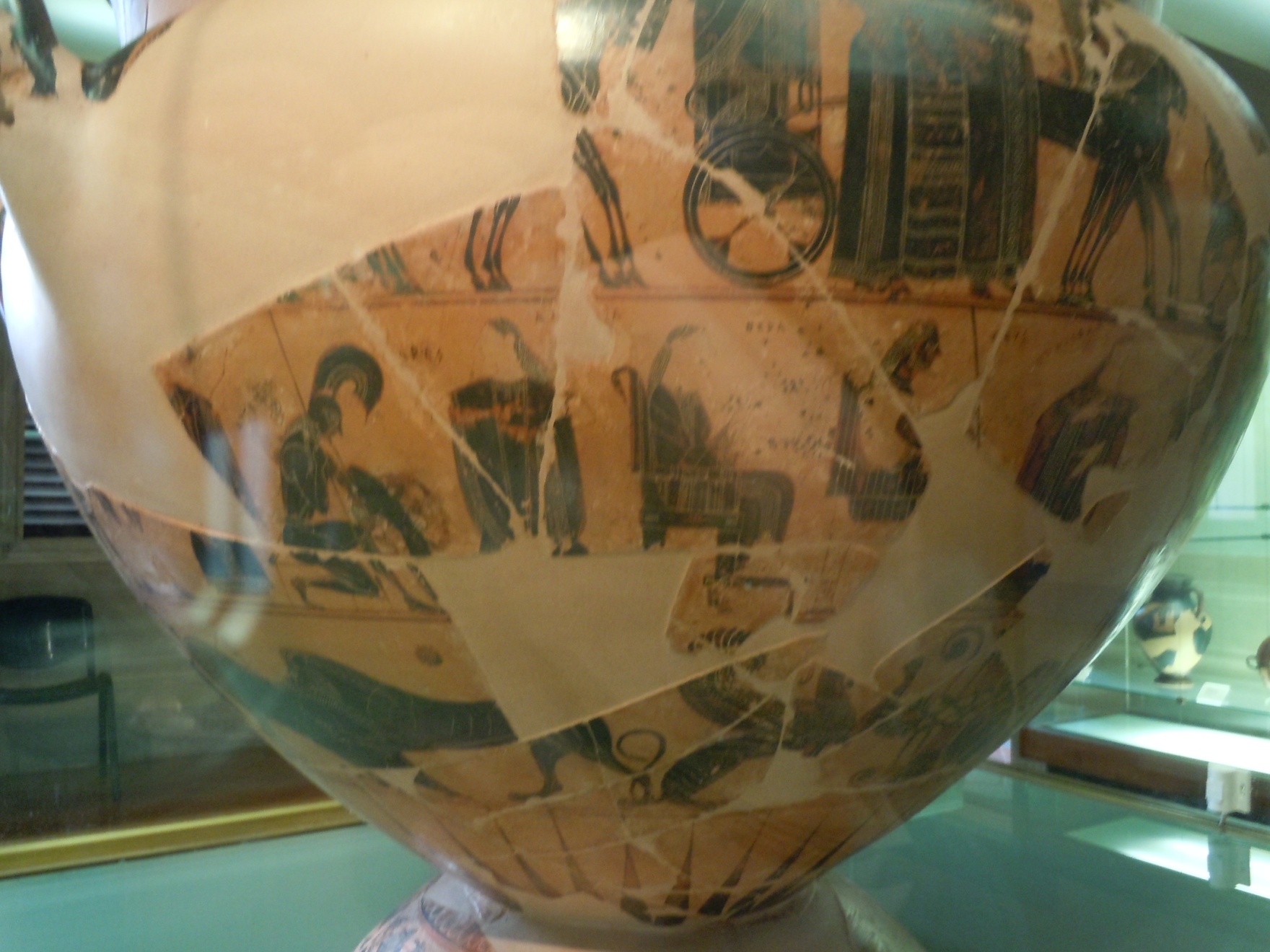 Hermes
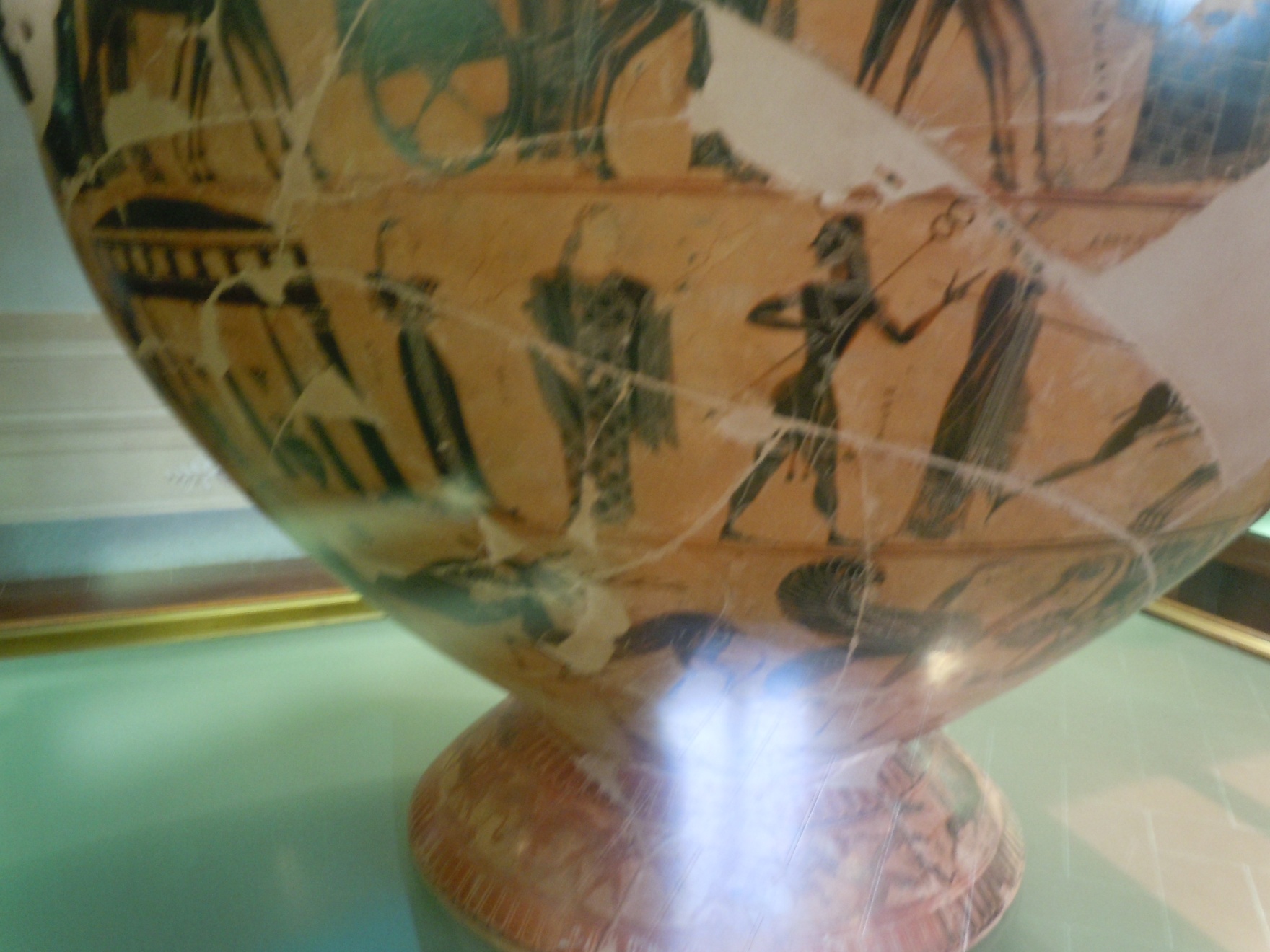 Artemis
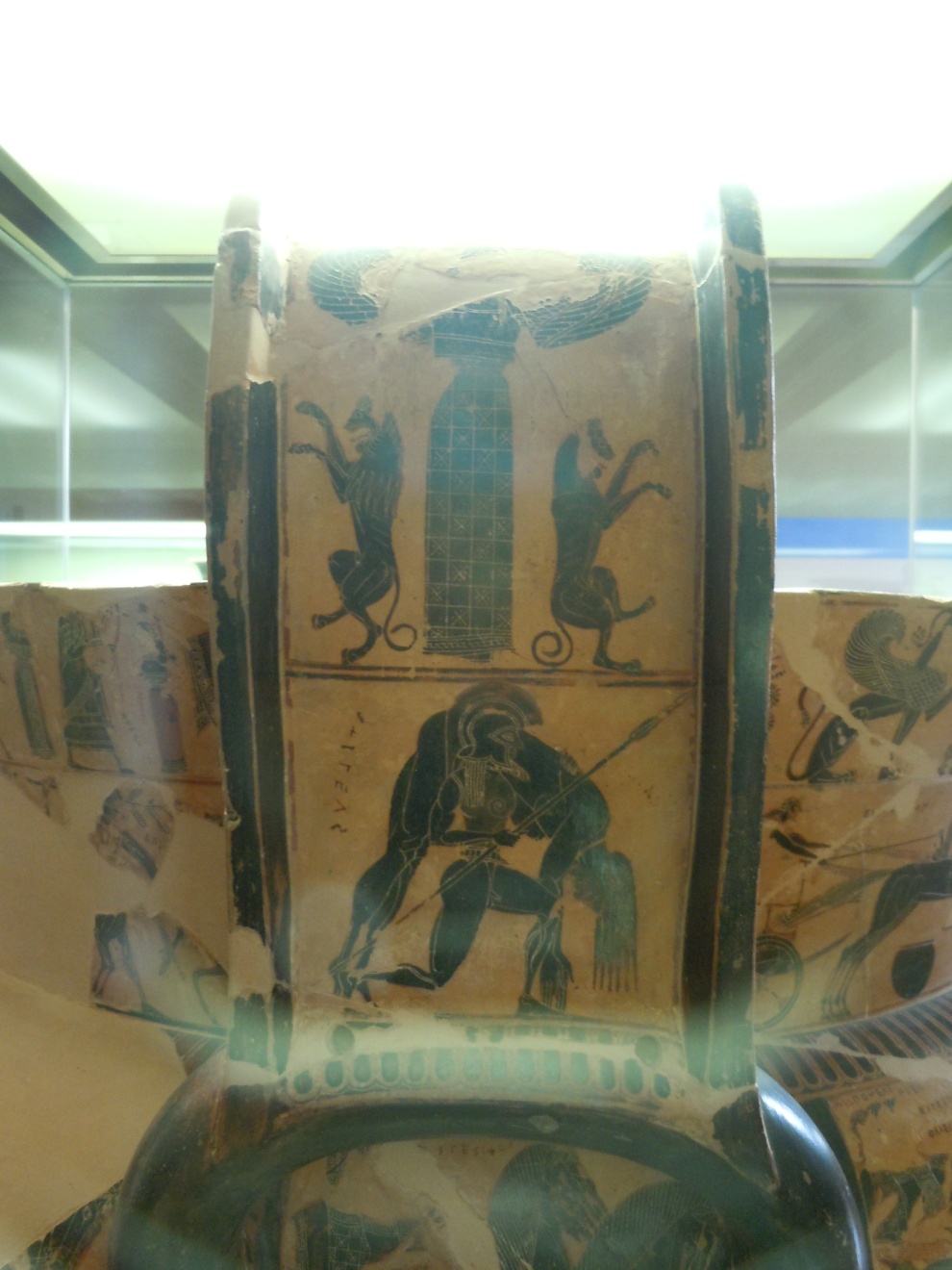 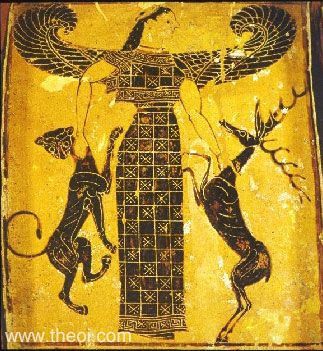